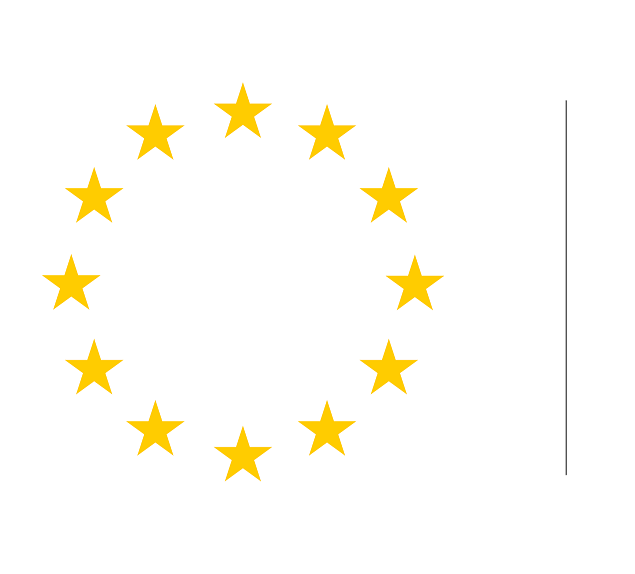 Recrutement CDI- Responsable des campagnes et du plaidoyer